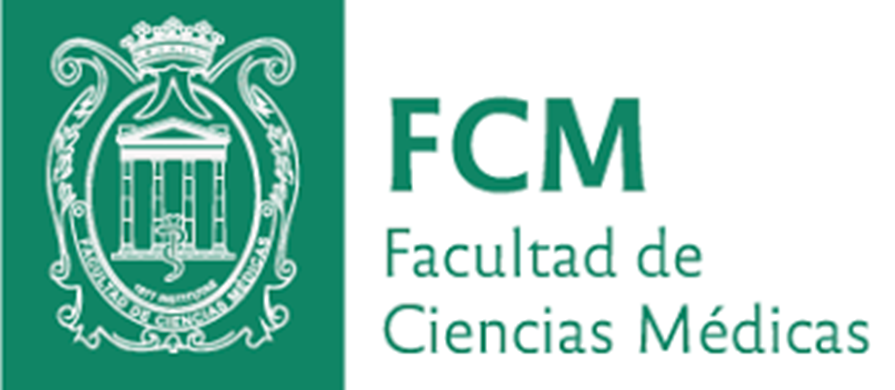 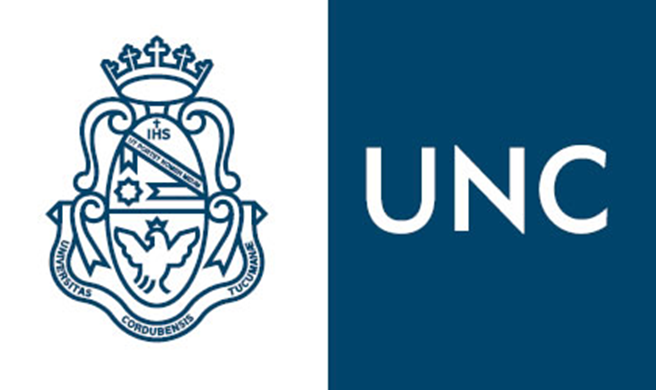 El 76% las personas presentaron exceso de peso (sobrepeso + más obesidad). 
La obesidad y obesidad abdominal fue mayor en mujeres (p< 0,05), la obesidad fue más frecuente en personas sin cobertura de salud y con nivel socioeconómico bajo. 
La HTA por mediciones físicas fue mayor en varones (p<0,05). El tiempo de trabajo no remunerado y tiempo total de trabajo es mayor en las mujeres, quienes trabajan en sectores de baja productividad y realizan en mayor medida tareas de cuidado (p<0,05).




La morbilidad por obesidad e HTA está asociada al género y a otros determinantes sociales de la salud en la población estudiada. Es recomendable considerar la influencia de estos determinantes en el abordaje de estos problemas de salud.
Becaria: Med. Virginia PeresiniDirector: Gabriel Esteban Acevedo Co-directora: Natalia Tumas Cátedra de Medicina Preventiva y Social. FCM. UNC Determinantes sociales y de género del sobrepeso, obesidad e hipertensión arterial en la adultez: estudio epidemiológico en población asistida en un hospital público de la ciudad de Córdoba, 2019.
Vestibulum congue tempus
INTRODUCCIÓN
Las enfermedades crónicas no transmisibles (ECNT) en el mundo, son responsables de más de la mitad de la carga de enfermedad (CE) y constituyen la principal causa de mortalidad. 

Esta investigación tiene por objetivo determinar la relación existente entre diversos ejes de desigualdad social -como género, clase social y etnia- y la morbilidad atribuible a HTA, sobrepeso y obesidad, en la población adulta perteneciente a sectores socio-segregados que asiste a un hospital público de la ciudad de Córdoba durante el período 2019.
MATERIALES Y MÉTODOS
Estudio epidemiológico de corte transversal.

Población : usuarios asistidos en los consultorios de admisión de un hospital público de segundo nivel,  emplazado en la zona sur-oeste de la ciudad de Córdoba. Seleccionando una muestra probabilística de 380 pacientes . 

La recolección de datos a partir de una adaptación del instrumento utilizado en Encuesta Nacional de Factores de Riesgo 2018 incorporando indicadores de inequidad de género. 

Se realizó un análisis descriptivo de la muestra y se caracterizaron las dimensiones estudiadas a nivel bivariado y multivariado. 

Para valorar diferencias o asociaciones en la distribución de las variables por género, se condujeron pruebas de hipótesis para distribuciones binomiales independientes, diferencia de medias de dos poblaciones independientes, y pruebas Chi-Cuadrado, considerando un nivel de confianza del 95% (α 0,05).
1
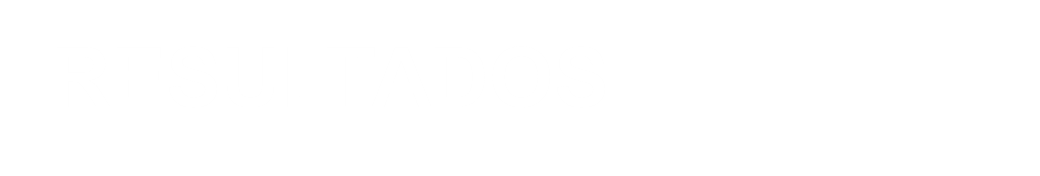 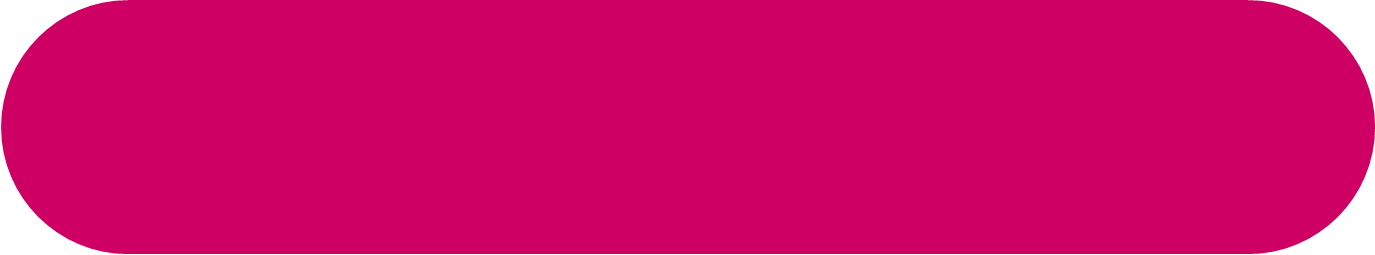 CONCLUSIONES